Priority Limited Submissions PARTNERING INSTITUTES
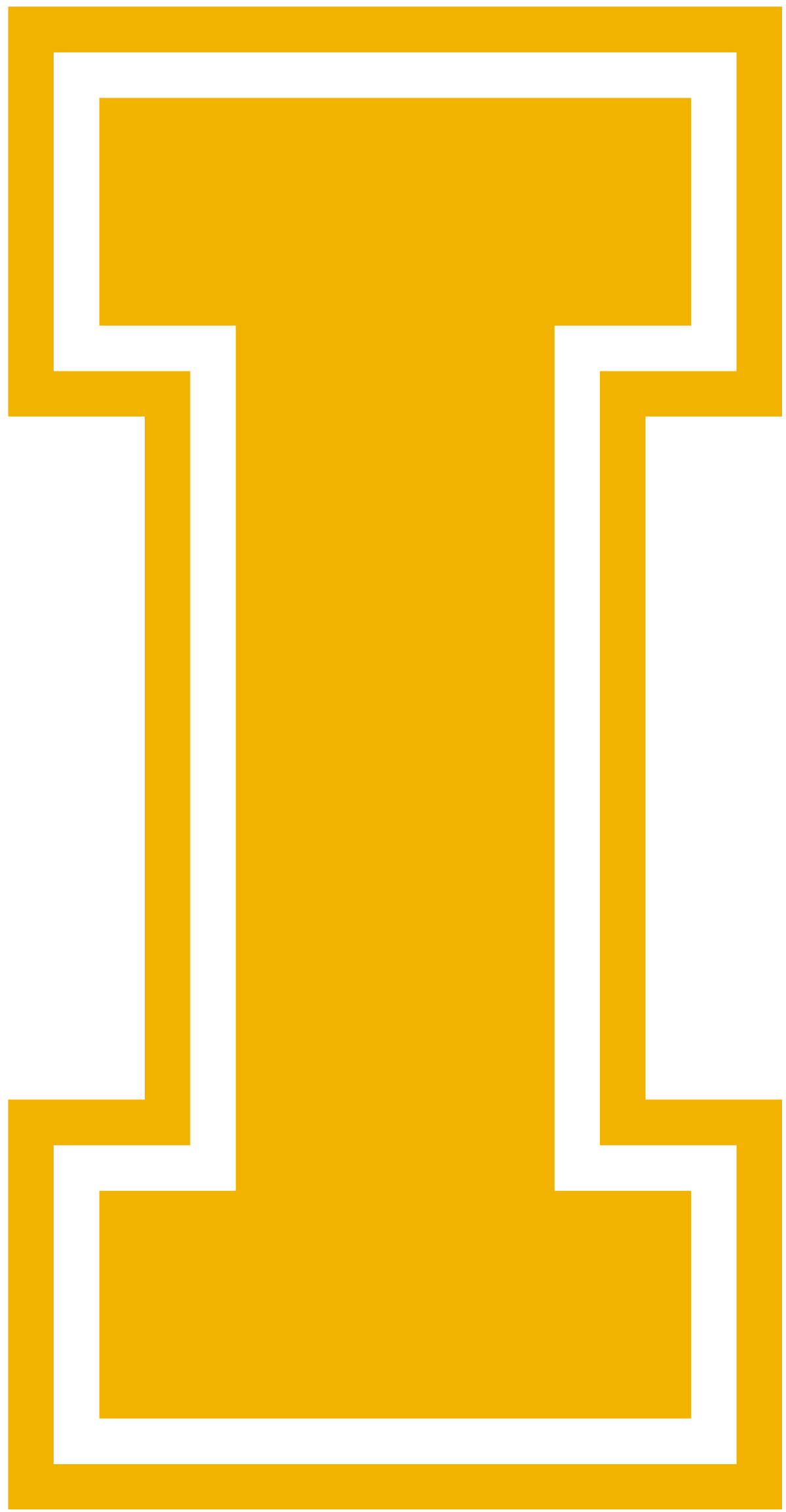 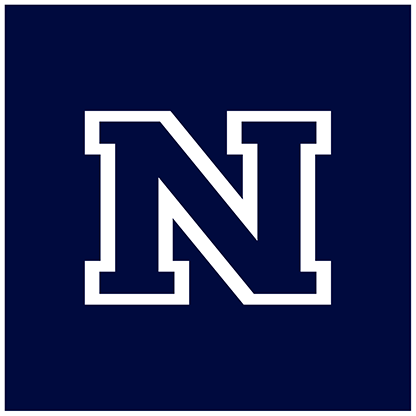 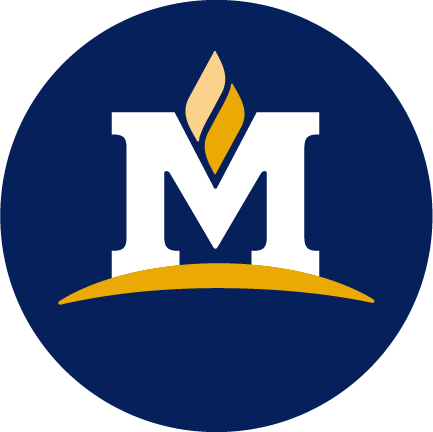 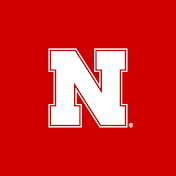 UNIVERSITY OF NEVADA, RENO
UNIVERSITY OF NEBRASKA, LINCOLN
MONTANA STATE UNIVERSITY
UNIVERSITY OF IDAHO
28 FEBRUARY 2024
DOE EPSCoR Implementation Grants
BreeAnn Brandhagen, PhD
Managing Director, Research Universities Practice
Overview
About McAllister & Quinn
Washington, DC-based consulting firm
Founded in 2004
Specialize in securing funding for a wide range of organizations
Team of grants experts
90+ staff from Legislative and Executive branches, Academia, non-profits, & industry
250+ grant writers, consultants & subject matter experts
28 February 2024
3
[Speaker Notes: ANDY]
Program Overview
Per the FOA, the objectives of the DOE EPSCoR Implementation Grants are to: 
Jumpstart capability development in the jurisdiction(s) through increased human and technical resources and research capacity development including equipment and instrumentation.

Support a group of researchers working on a common scientific theme, with mutually supporting goals and objectives. 

When topically relevant to the subject matter of the application, promote collaborations with other institutions of higher education and industry with strong participation by students, postdoctoral fellows, and junior faculty from EPSCoR eligible institutions. These collaborations may include institutions from other EPSCoR jurisdictions. Collaborations involving more than one institution or more than one EPSCoR jurisdiction, while welcome, are not a requirement.
28 February 2024
4
Program Overview
These awards are not appropriate mechanisms to provide support for individual faculty science and technology research projects. 
While the academic, non-profit and industrial research communities are welcome to lead or to participate in applications, a strong component of student education in research is required for all applicants.
28 February 2024
5
Program Overview - Schedule
Implementation grants are biennniel, occuring every two years, with smaller EPSCoR State-National lab partnership grants competed in alternate years.
28 February 2024
6
Program Intelligence
Topic Selection
Projects must identify the topical research area or areas with respect to the relevant DOE program office or offices (listed in Program Description) and the office’s specific program goals. 
Identify topics of interest to the DOE
Align with your local ESPCoR jurisdicition
28 February 2024
7
Program Intelligence
Awardee Analysis
All lead institutions were R1 or R2 per the Carnegie classifications, with 70% being R1 institutions.
Implementation Awards are initially two-year awards up to $1.5M per year. These awards can be renewed for two subsequent two-year periods for a total of six years. These renewal awards can be up to $2.5M per year. Renewals are not automatic but they are common.
28 February 2024
8
Program Intelligence
Geographic Analysis
Competitive proposals from states with a lower number of awards should emphasize their state's unique value added. 
It is worth noting that 39% of EPSCoR states have not received an Implementation grant.
28 February 2024
9
Program Intelligence
Teaming Analysis
Of the previously awarded Implementation Grants, 43% included a  national laboratory partner. Academic partners included all types of institutions – research intensive, master’s degree granting and baccalaureate only with awardees having roughly 2 academic partners on average.
PI Profiles
PIs have varying levels of experience and have typically received 1 DOE award and 4 NSF awards before this award
28 February 2024
10
Program Intelligence
Proposal Best Practices
Given the review criteria and associated questions, applicants should consider how to develop their teams to include experts from a variety of institutions and develop a cohesive team approach.
Given the emphasis on jurisdictional impacts and partnerships, applicants are encouraged to work closely with their jurisdictional EPSCoR office in addition to their institution when developing their proposal. Additionally, many of the review questions point to encouraged partnering with other DOE funded groups.
28 February 2024
11
Program Intelligence
Promoting Inclusive and Equitable Research (PIER) Plan 
While there is no template or model for this plan, the DOE Office of Science does provide a website with additional information and considerations when developing a PIER Plan.
https://science.osti.gov/grants/Applicant-and-Awardee-Resources/PIER-Plans
28 February 2024
12
Key Takeaways
Competitive proposals should:
Promote collaboration when topically relevant. The program aims to fund research that requires the support of a team, ideally from multiple academic institutions or in collaboration with industry, 
Educate the next generation of researchers.
Team synergy is listed as a review criterion for this solicitation and mentioned several times in the program webinar. Teams with a history of collaboration may be looked on positively and should be able to speak to developing a highly collaborative research environment. 
Applicants should seek to build relationships with the DOE, and may also consider partnering with an awarded DOE PI to add credibility.
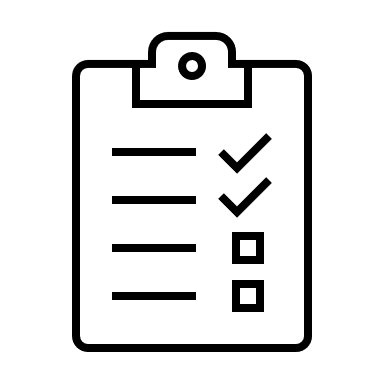 28 February 2024
13
28 February 2024
14
Internal Deadlines
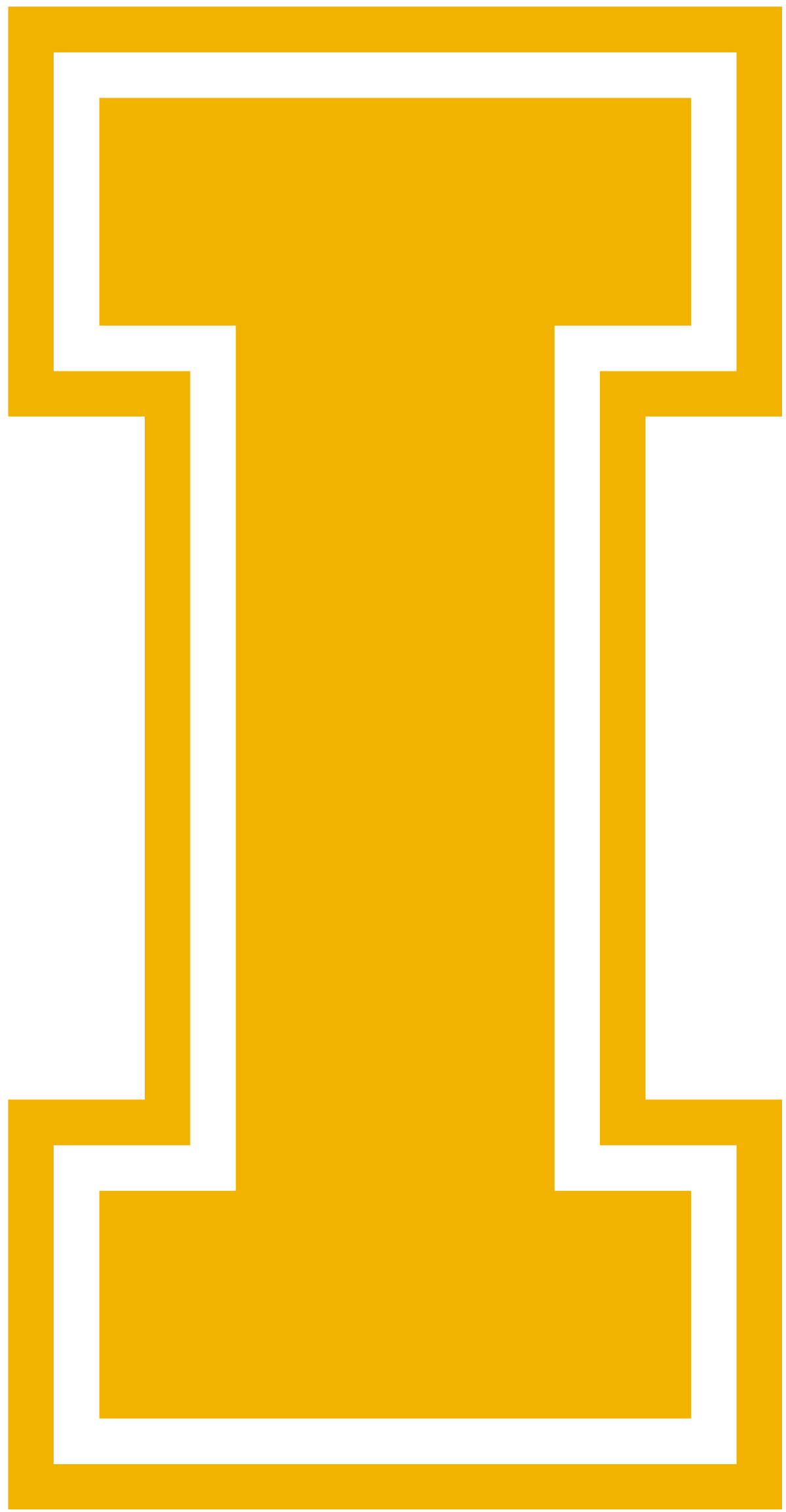 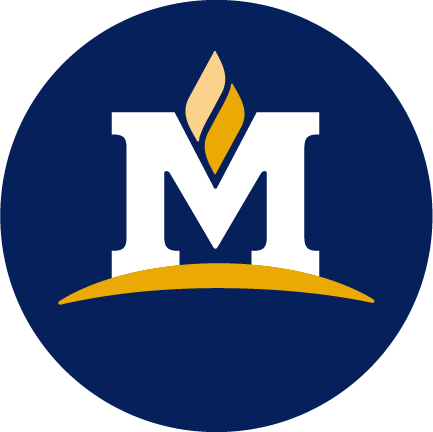 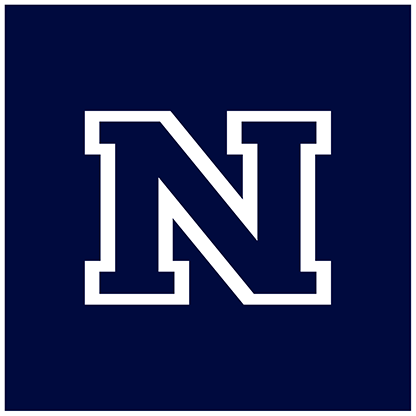 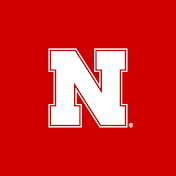 MONTANA STATE UNIVERSITY
UNIVERSITY OF NEVADA, RENO
UNIVERSITY OF IDAHO
UNIVERSITY OF NEBRASKA, LINCOLN
FALL 2024
HTTPS://RESEARCH.UNL.EDU/LIMITED-SUBMISSIONS-FUNDING-PROGRAMS/
SEPTEMBER 27TH 
RESEARCHDEVELOPMENT@UNR.EDU
MARCH 18TH 
ORED-RFD-LIMITEDSUB@UIDAHO.EDU
TBD
NICOLE.MOTZER@MONTANA.EDU
Monday, March 4th 
NSF S-STEM 2025 
Synergy Meeting
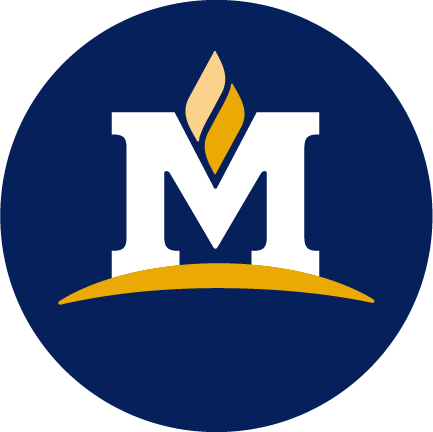 Montana State University
2:00 – 3:00 P.M. PT
Webex. Ask your Research Development Team
Thank you!